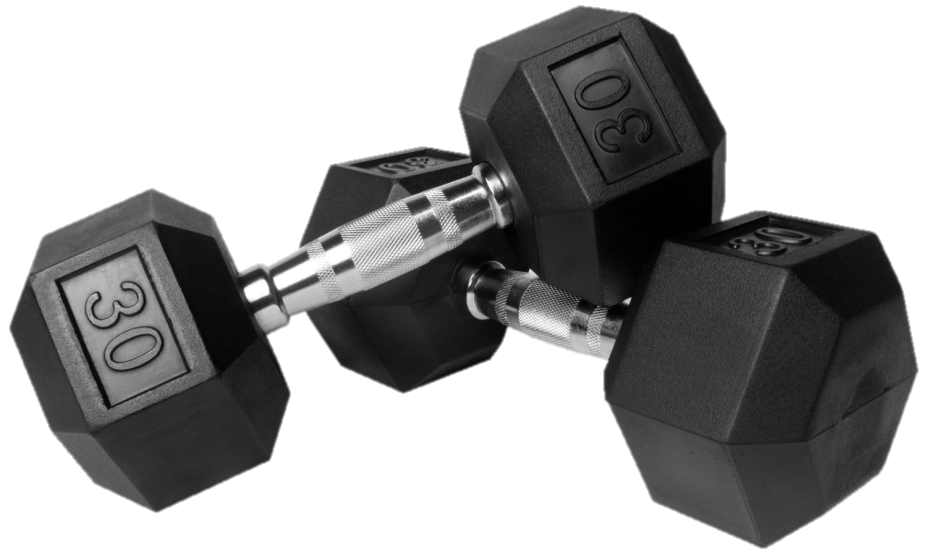 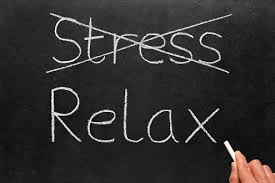 Wellness Center
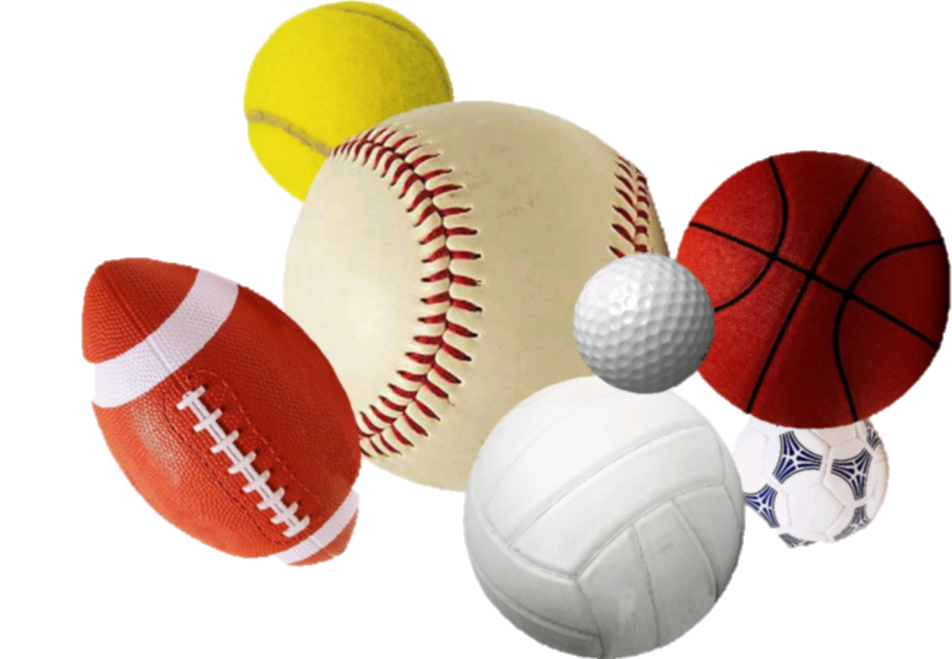 Luke Yanek, Andres Hartman
 and Eric Borkowicz
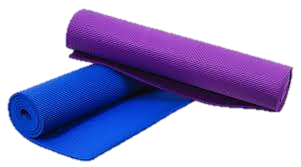 Background
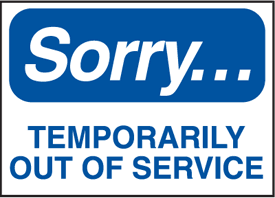 1968 – 10 Varsity Teams
2014 – 22 Varsity Teams
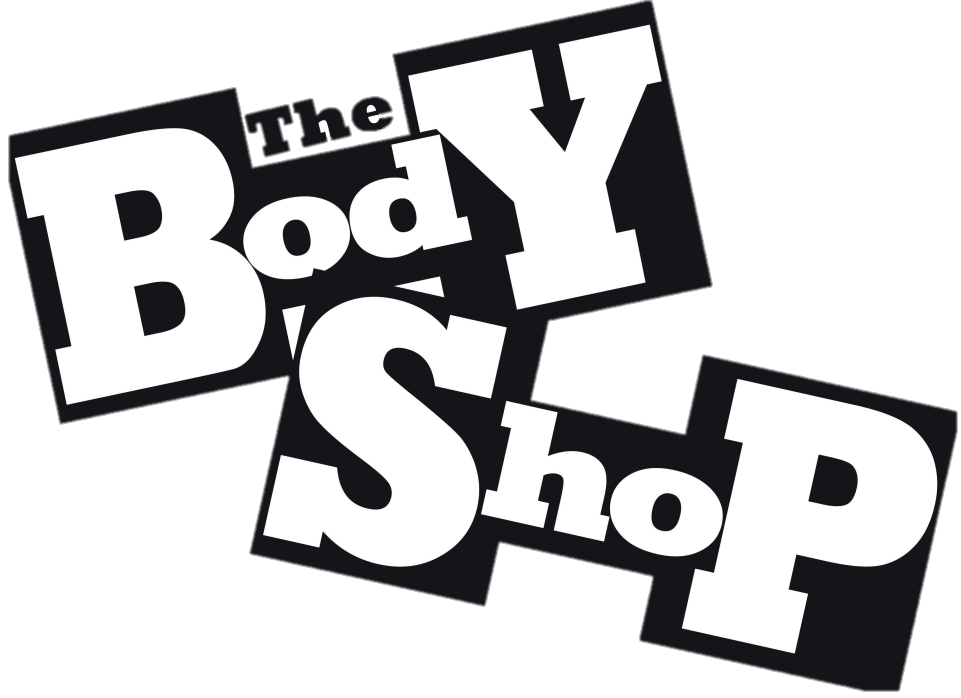 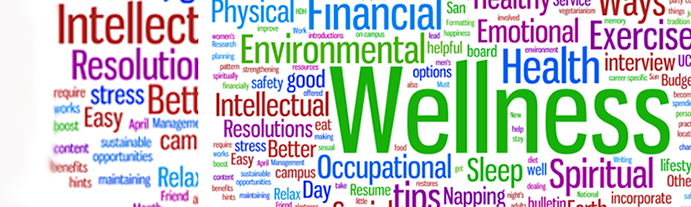 Campus Overview
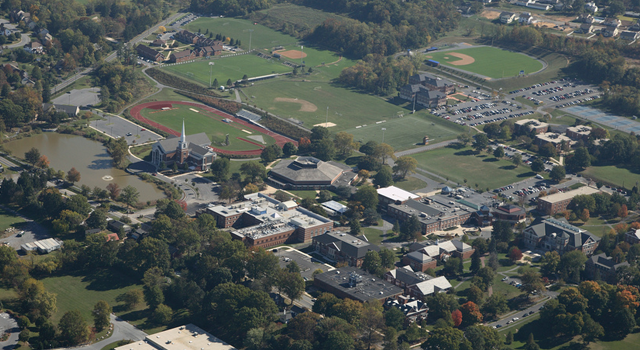 Site Design
South of Soccer Field

Freedom of Design
Exterior Structure
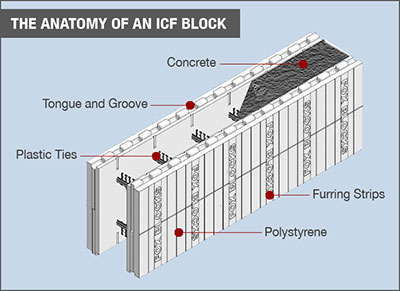 Insulated Concrete Forms
Double Doors
Permeable Pavement
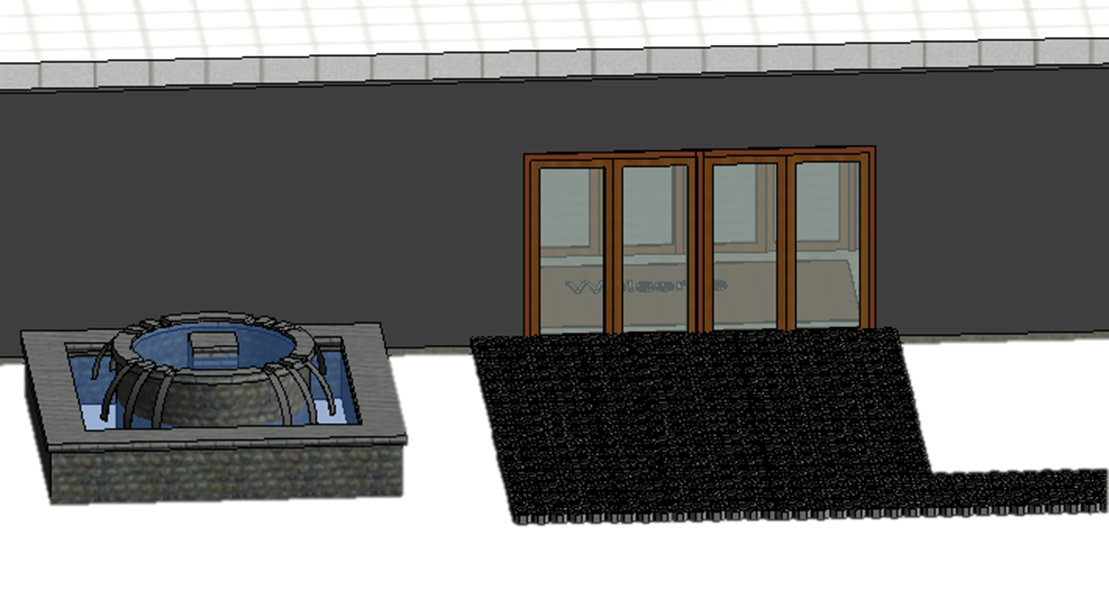 Interior Structure
Entrance
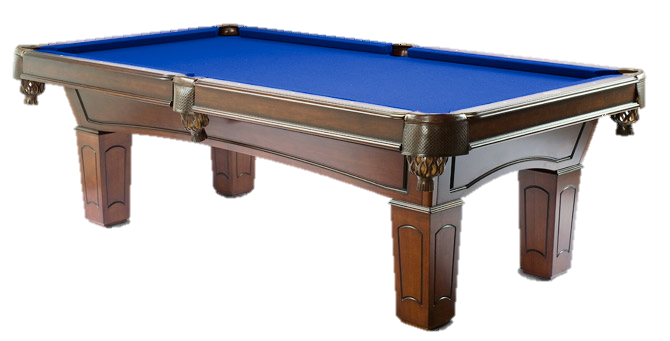 Relaxing Area
Sign in Desk
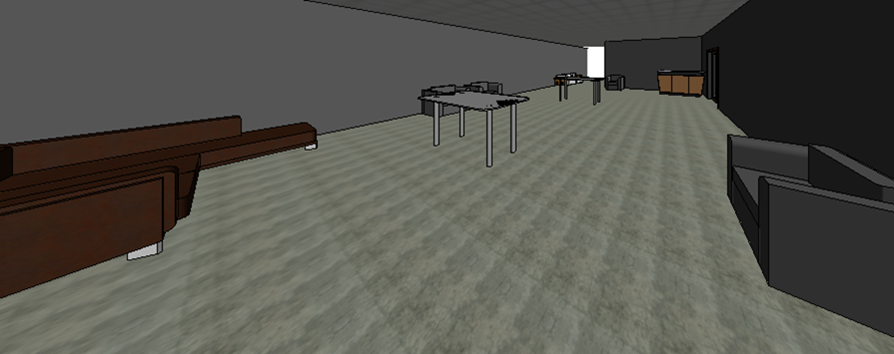 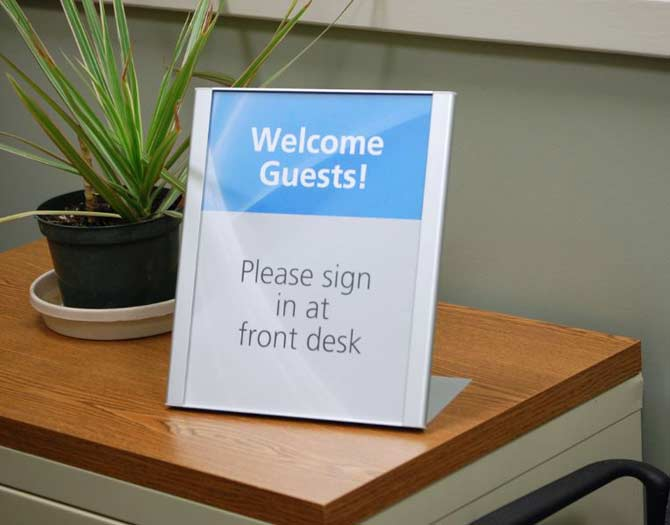 Main Gym
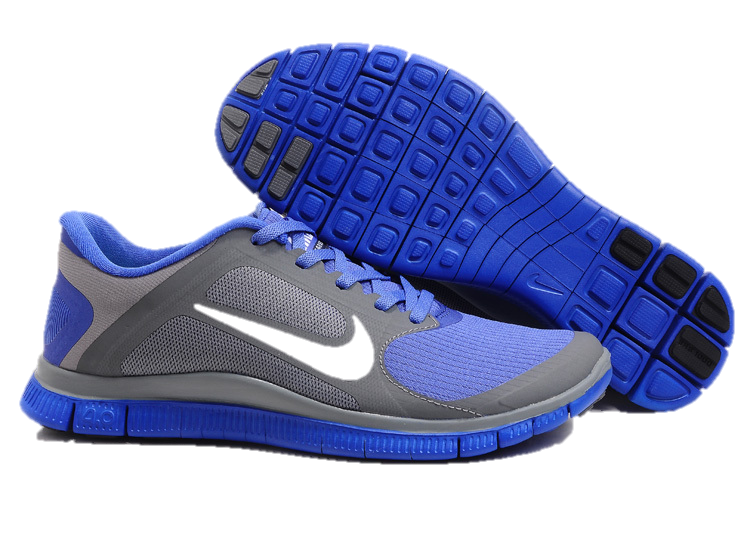 Full size track
2 multipurpose courts
1 wooden basketball court
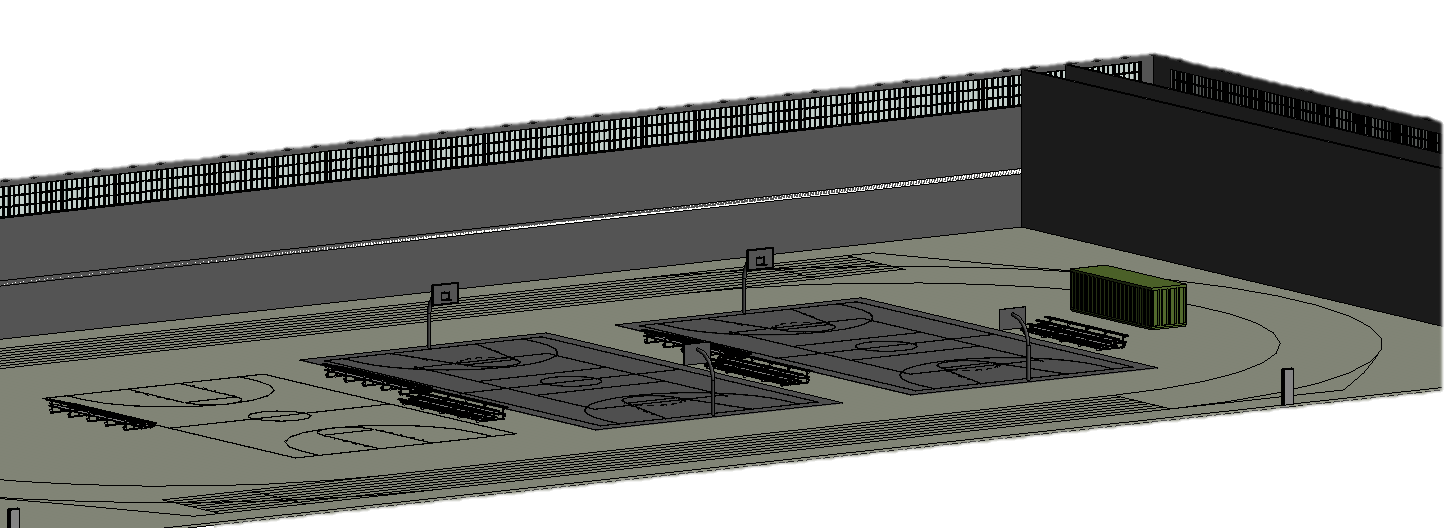 Multipurpose Space
Used for anything
Removable chairs and projector screen
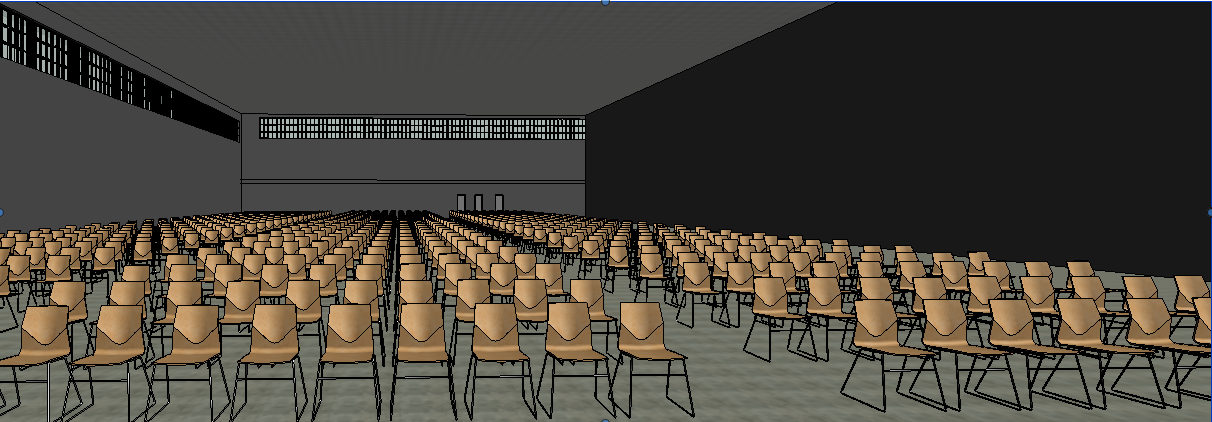 Locker Rooms
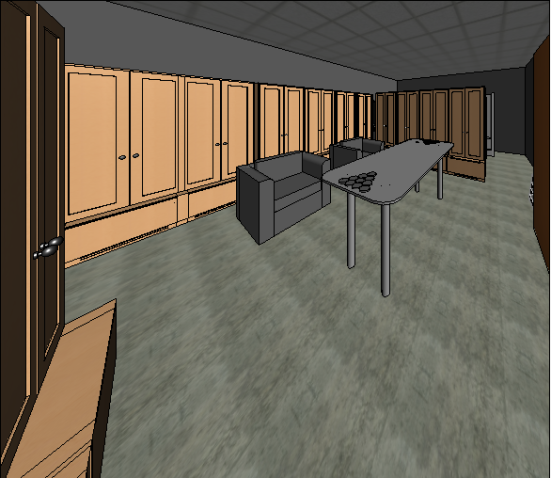 3 sizes
All with bathroom and shower
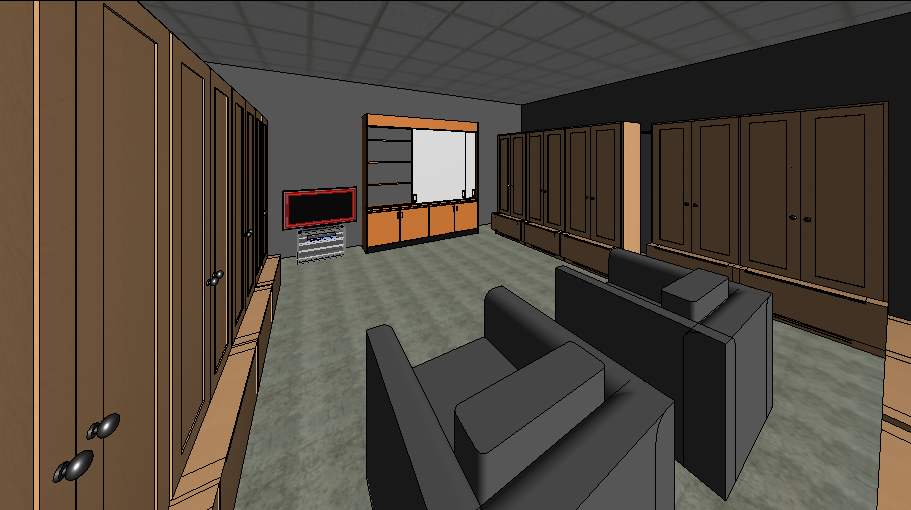 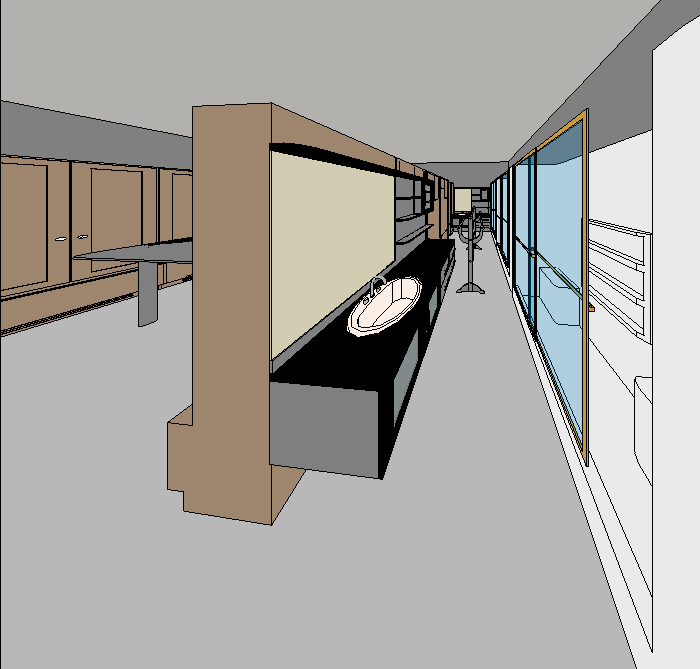 Training Room
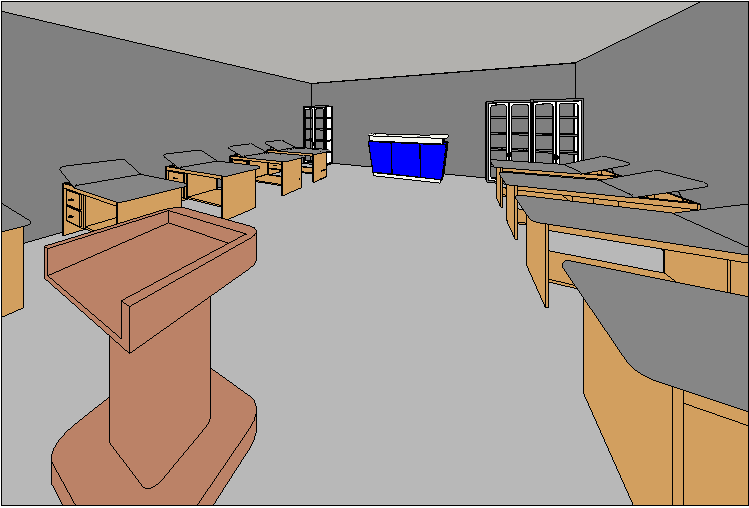 Large Space
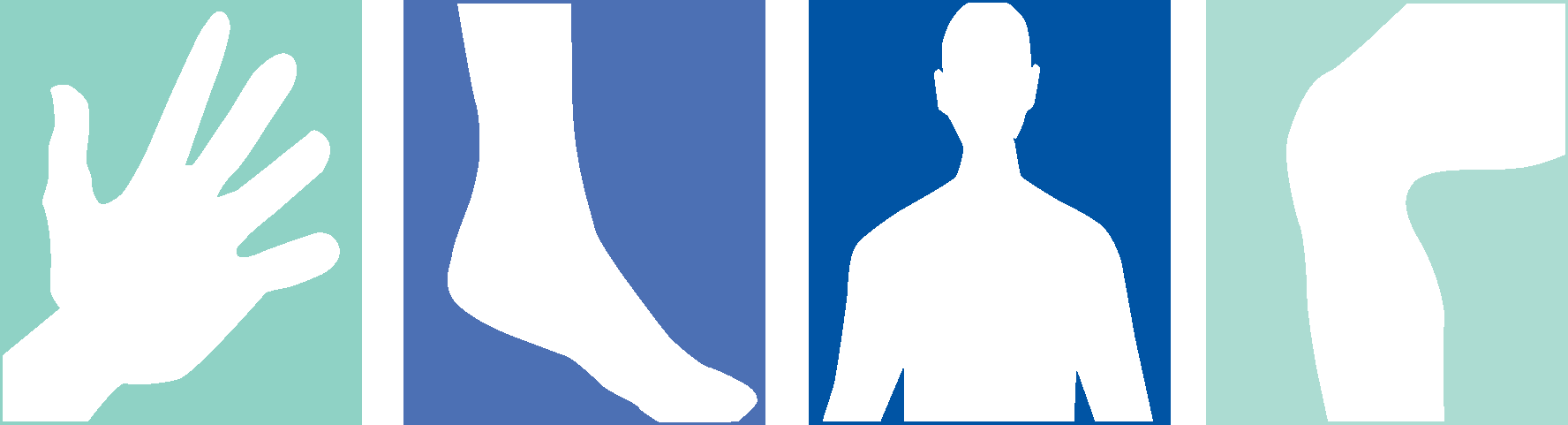 Fitness Center
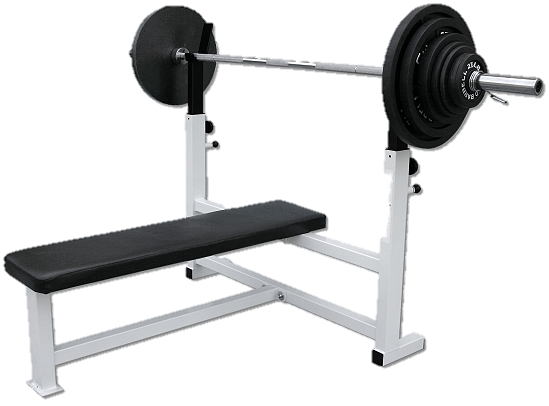 Cardio and weight area
Open space for free weights + abs
Cardio faces open windows
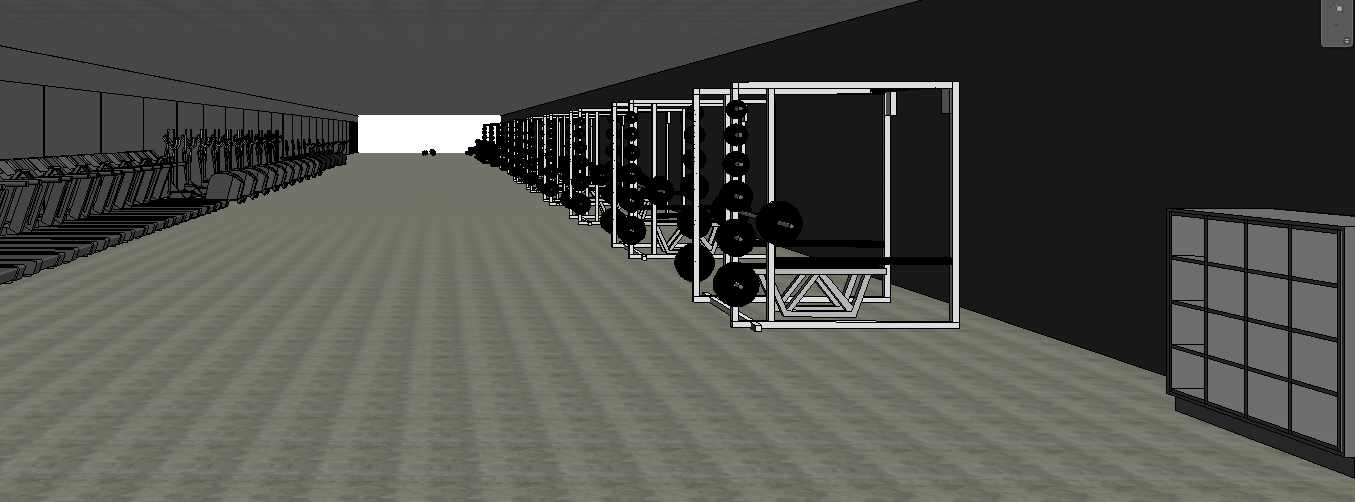 Wellness Area
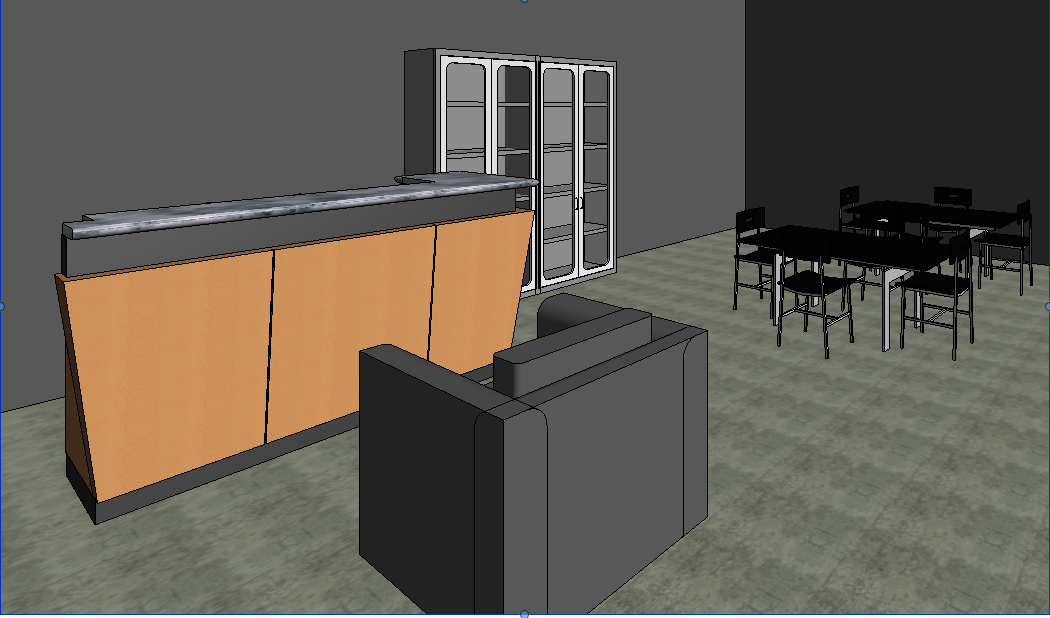 Offices and personal 
counseling areas





Group therapy
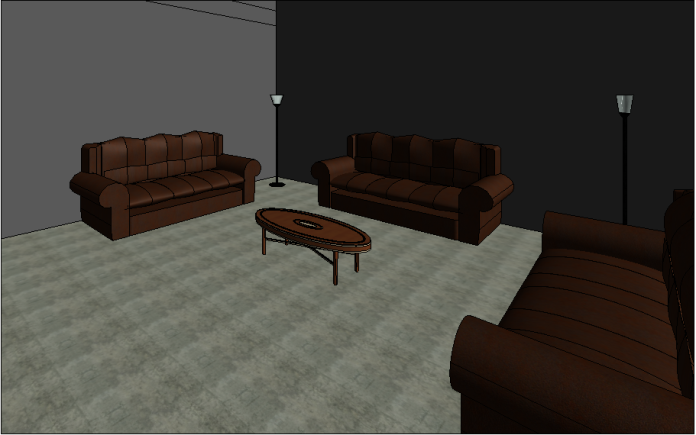 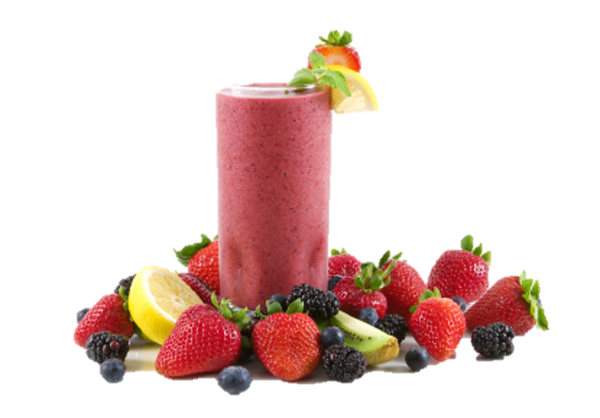 Snack Bar
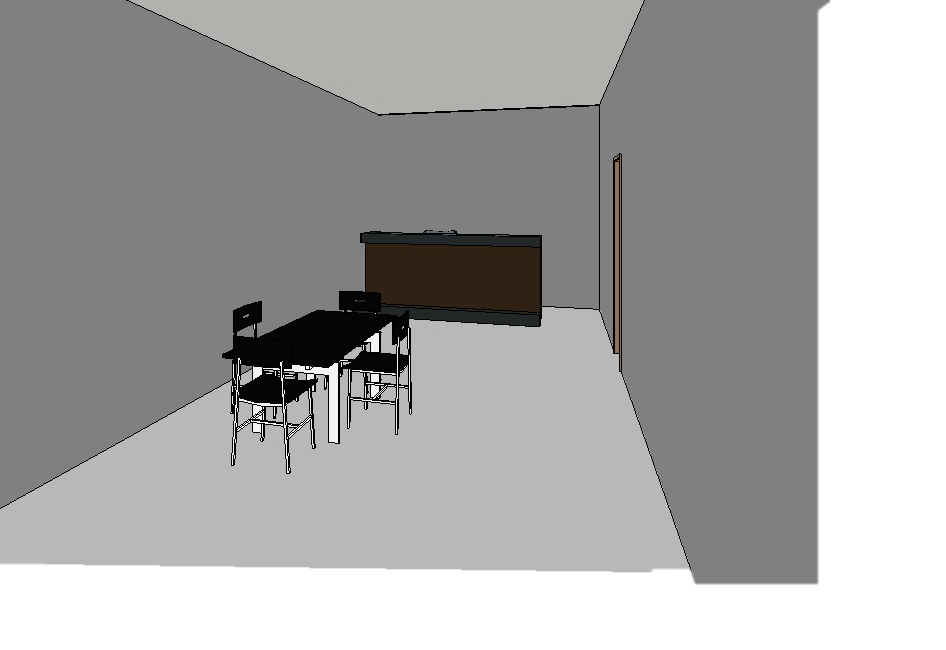 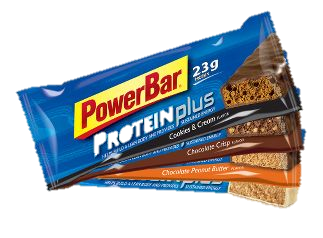 Storage and Restrooms
Storage room and
2 storage lockers
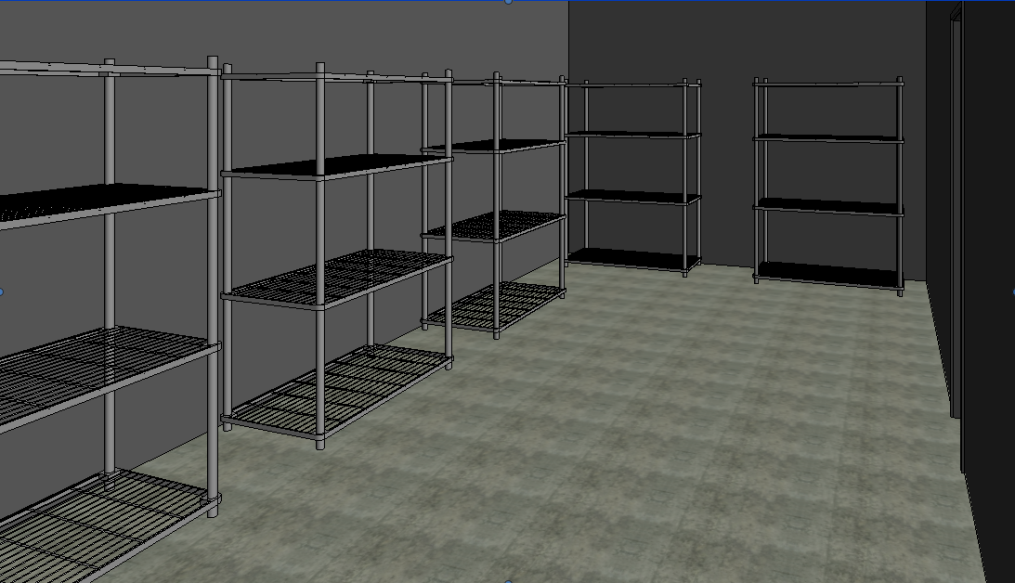 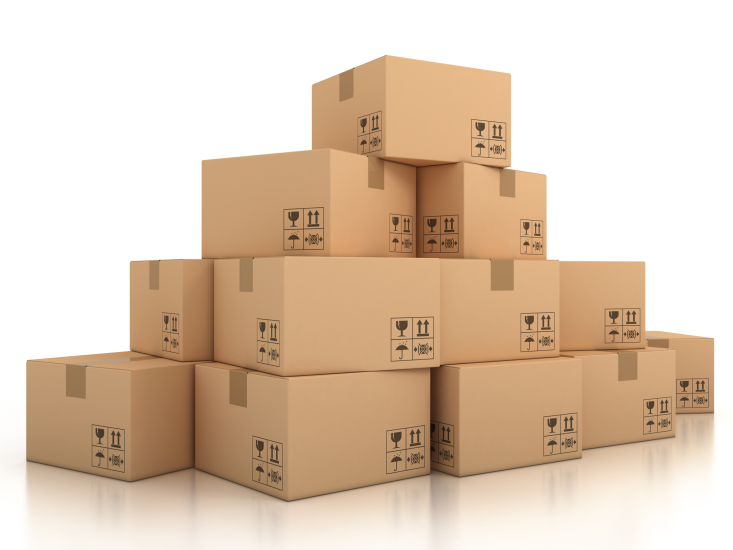 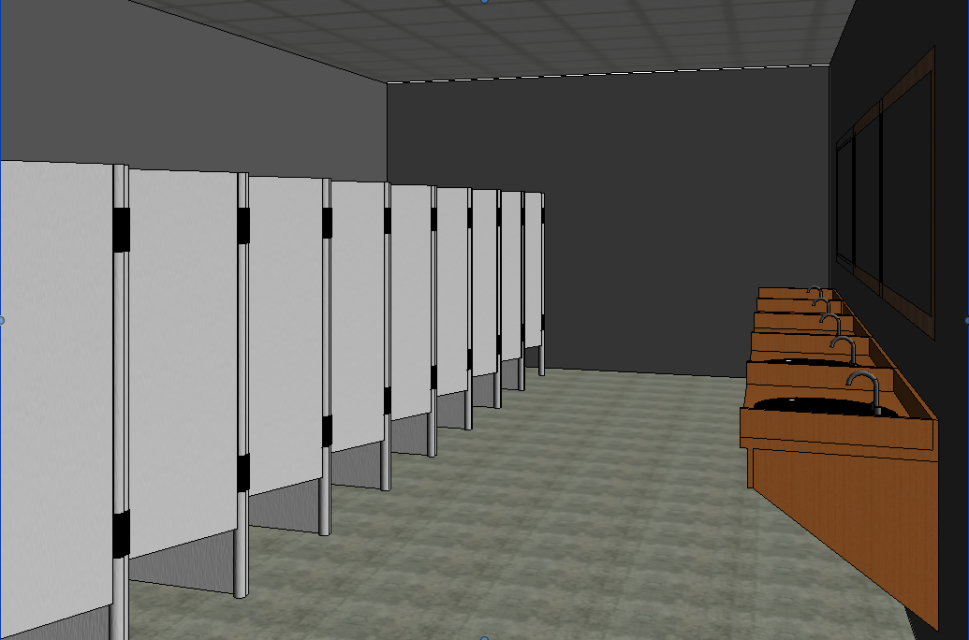 2 men’s, 2 women’s
Bigger and smaller
Key Design Choices
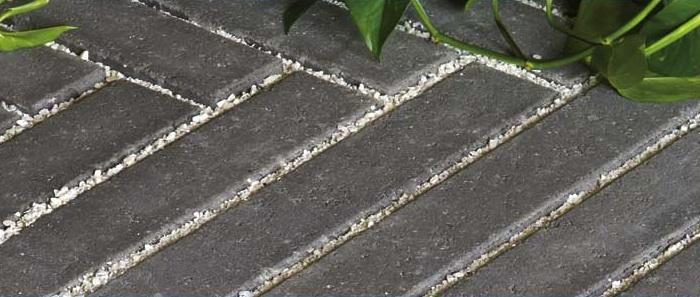 Green Roof
Permeable Pavement
1 Floor
Clear Story
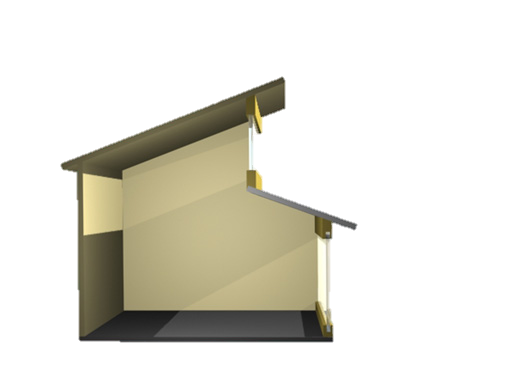 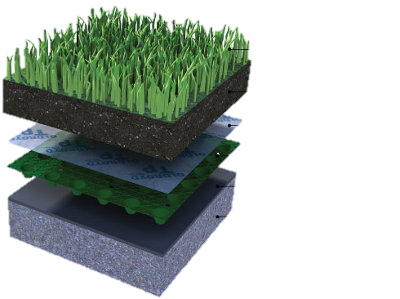 Plants

Growing Medium

Filter Fleece

Drainage Layer

Waterproofing Membrane

Concrete Slab
LEED Accreditation
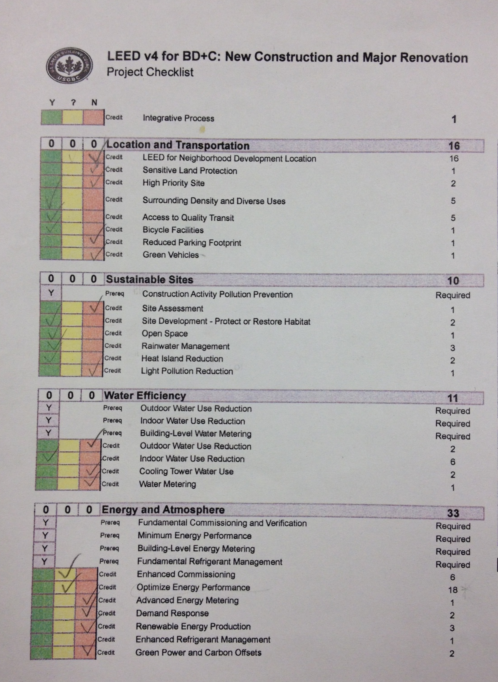 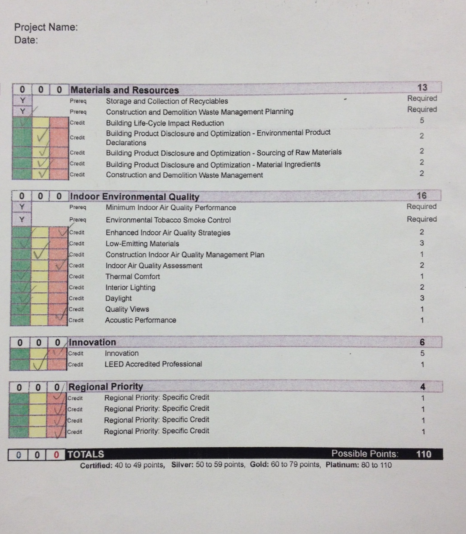 LEED Accreditation
Certified to Gold
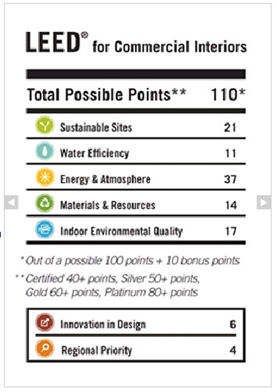 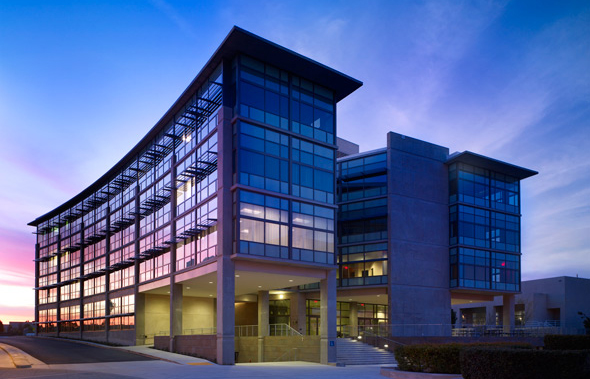 Closing Summary
Improve Elizabethtown College
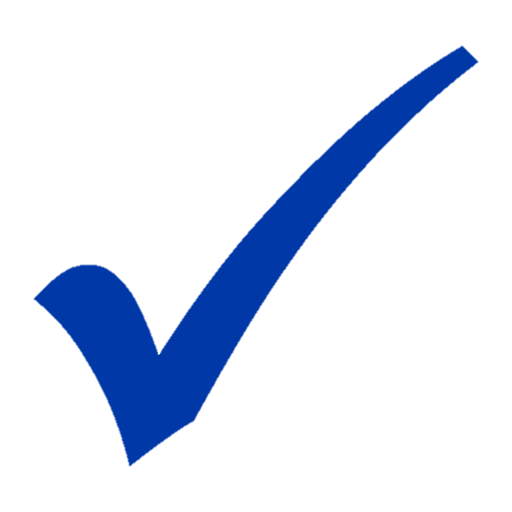 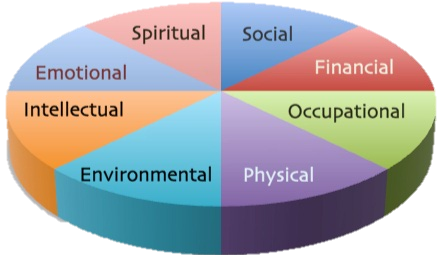